Change Management Committee
12th October 2022
Section 2: DSC Change Budget & Horizon Planning
General Change Budget BP22 YTD
Forecasted Year End Spend (BP22)
The graph below illustrates the current forecast for financial year-end utilisation of the General Change investment budget (BP22) –  this is subject to change should ChMC approve further change delivery
Committed spend has increased since last month by £0.8m -  £0.1m adjusted following approvals in Aug-ChMC and £0.7m for illustrative / forecasting purposes (embedded spreadsheet provides XRN-level detail)
The Change budget can be found here
General Change Budget BP23
Guiding Principles
General Change (formerly called ‘UNC Change’) is an investment budget that iteratively funds UNC, REC and DSC Changes, once approved for delivery in ChMC  

Investment funds are only utilised from design phase onwards (via approval of EQRs) and also cover build/test/implement/PIS phases (via approval of BER) for major release or standalone change delivery

Regulation-driven change (UNC, REC) is prioritised as per DSC Change Management procedures 46768906.01 (gasgovernance.co.uk)

Unutilised funds rebated at end of financial year
How does this relate to previous investments?
The purpose and size of the investment has remained relatively static over the last three BPs as the graph below shows.  The proposed budget in BP23 is £3.5m
Previous BPs included investment associated with Decarbonisation and Minor Release.  From BP22 Decarbonisation was communicated as its own investment and Minor Release moved into Operate.  Only elements that have been consistently applied across the period depicted in the graph below have been included for comparison)
Breakdown per element / constituency
The shape of the investment has evolved.  As with BP22, there is a continued need to ring-fence funds to cover the following items:
Cost splits the same as in BP20 and BP21:
IGT
NTS
Shipper
DN
Plan v investment
The graph below depicts how maximum utilisation of the budget could be committed through the course of the BP:
Release bandwidth & impacts to budget BP23
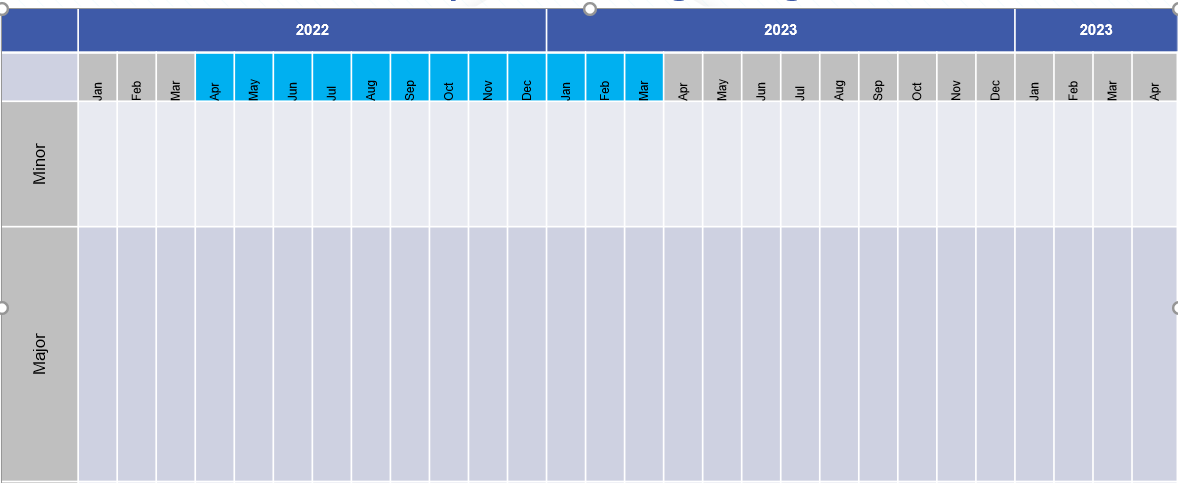 2023
2024
2025
2023
2024
2025
Standalone*
MiR 12
XRN
Costs for release or individual changes are considered committed upon approval of EQR/BER
Major release costs based on average cost of previous releases (£0.8m)
XRN
XRN
XRN
XRN
F23
PIS
Build/Test / Imp
Build/Test
PIS
J23
Build/Test /Imp
PIS
F23
Major Release
Build/Test
PIS
N23
Build/Test/Imp
PIS
J23
Build/Test
PIS
F24
PIS
Build/Test/Imp
Build/Test
N23
PIS
J24
PIS
Build/Test/Imp
Design
N24
PIS
Build/Test /Imp
Develop
Key
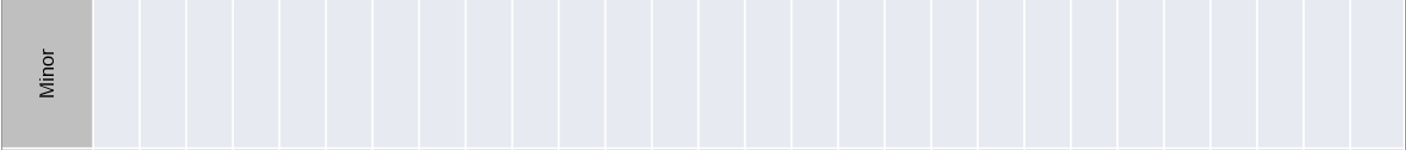 BP23 Delivery Budget Impact
Activity
Design
Design
Design
Development
Develop
No £ Impact to BP23
BP22 Delivery Budget Impact
* Standalone for illustration only
Change Pipeline
Change Delivery PipelineAugust 22 – December 23
June 23
February 23
November 23
July 22
November 22
CSSC Go-Live
No Major Release
February 23 – Major Release  
XRN4900, XRN4978, XRN4990, XRN4989, XRN4992, XRN5298
XRN5565
June 23 – Major Release
XRN5091, XRN5186, XRN5482
XRN5231
November 23 – Major Release
XRN5529
XRN5561
XRN5379
XRN5515
XRN5236
XRN5143
XRN5469
XRN4713
XRN5472
Delivery Key
=  Firm Implementation Date – Funding Approved by ChMC and / or Non-Negotiable Industry Implementation Date in place              
             
             =  Indicative Implementation Date – Changes are scoped for delivery – Funding and Implementation Date not yet approved by ChMC

             =  Delivered on Target Implementation Date
Slide produced 30th September 2022
Change Pipeline Delivery Plan - July 2022 - February 2023
Change Pipeline April 2023 – June 2023
Change Backlog Details
Change Backlog Details - Continued
Section 3: Capture
New Change Proposals
New Change Proposals - For Approval
XRN5564 - Gemini Sustain Plus Programme
XRN5567 - Implementation of Resend Functionality for Messages from CSS to GRDA (REC CP R0067)
XRN5569 – Contact Data Provision for IGT Customers
XRN5573 -  Updates to the Priority Consumer process (as designated by the Secretary of State for Business, Energy, and Industrial Strategy - BEIS) – Urgent
New Change Proposals – For Information
XRN5556B - New CMS - Version 1.1
XRN5566 - Amendments to v25 of the Service Description Table 
XRN 5565 - Appointment of CDSP as the Scheme Administrator for the Energy Price Guarantee (EPG) for Domestic Gas Consumers (Gas) (UNC0824)
XRN5564 - Gemini Sustain Plus Programme
XRN5567 – Implementation of Resend Functionality for Messages from CSS to GRDA (REC CP R0067)
XRN5569 – Contact Data Provision for IGT Customers
XRN5573 –  Updates to the Priority Consumer process (as designated by the Secretary of State for Business, Energy, and Industrial Strategy - BEIS) - Urgent
XRN5556B - New CMS - Version 1.1
XRN5566 - Amendments to v25 of the Service Description Table
XRN5565 Appointment of CDSP as the Scheme Administrator for the Energy Price Guarantee (EPG) for Domestic Gas Consumers (Gas) (UNC0824)
Solution Review XRN5472 – Creation of a UK Link API to consume daily weather data for Demand Estimation processes
Solution Review Consultation Summary
XRN5379 – Class 1 Read Service Procurement Exercise (Modification 0710)Detailed Design Change Pack Update
Change Summary XRN5379 - Class 1 Read Service Procurement Exercise (Modification 0710)
The current contracts for the Class 1 Read Service between the DNOs and the Daily Metered Service Providers (DMSPs) will expire on 31 March 2023. 

From 01 April 2023, UNC Modification 0710 and IGT Modification 148 will be implemented, and a new contract must become effective between the CDSP and the appointed Class 1 Service Provider. 

To ensure this happens, a procurement process is in progress to appoint a Service Provider (SP) and put in place a new contract. 

As required by the Modifications, it is the responsibility of the CDSP to appoint the new SP on behalf of Shippers, to provide the Class 1 Daily Read Service, from 01 April 2023 onwards. 

The Solution Option Change Pack was approved at the ChMC on 10th August 2022. 

This presentation seeks to provide an update on the plan for key next steps with XRN5379.
Detailed Design Change Pack Update
We intend to issue the Detailed Change Pack for consultation in October 2023 for Approval in November 2023 ChMC:

If approved in November, this provides 4.5 months notice prior to the required delivery date of 01 April 2023.
Please note, we do not anticipate any system changes for customers as a result of XRN5379 implementation and the main changes relate to how the service is invoiced (via the Specific Service invoice rather than UK Link invoices).  
We are not anticipating any File Format changes as a result of this change

The BER for XRN5379 for Delivery to PIS is expected to be submitted for approval in November 2023 ChMC
Future Discussions at CoMC
For awareness, we will also be discussing XRN5379 at CoMC. This will relate to the following topics: 

Service Provider access to data

Permissions and information about Class 1 read additional services

Class 1 read service Incentives document
section 4. Design & Delivery
XRN5556.B - CMS Rebuild - 1.1 Duplicate Meter Points (DUP) Process V1.0XRN5186 - Modification 0701 - Interim Process
Detailed Design Consultation Summary
Standalone Change Documents for Approval (BER, CCR, EQR)
CCR for XRN5469 - Increasing the Frequency of FSG Payments
- Voting: DNO
March 23 Adhoc Release Change Status & Scope Approval
Background
There are 3 changes in the pipeline that need to be delivered by 1st April 2023:

XRN5143 Transfer of NDM sampling obligations from Cadent, WWU, and NGN to the CDSP
Obligations will transfer to CDSP from 1st April so this change has to be delivered by then so that the CDSP can fulfil those obligations.
The solution change pack for this change has been reviewed and approved by the three DNs and detailed design is in progress.

XRN5379 DM Class 1 Read Service
As a result of MOD0710S, the CDSP will be obligated to take on Class 1 Read Service provision and a new contract will be in place from 1st April 2023.
The solution option change pack for this change has been approved and a detailed design change pack will be presented to ChMC in November 2022 for approval.

XRN5472 Creation of a UK Link API to consume daily weather data for Demand Estimation
Weather data is interfaced into UK Link to support demand estimation. This change is required to provision an API so that the weather data can be consumed. Currently the data is passed over via file transfer but this will no longer be possible after 1st April 2023.
The solution change pack for this change is being presented for approval at ChMC in October 2022 and detailed design will follow with a change pack being shared for information at a future meeting, as there is no customer impact of this change the detail design does not need approval from ChMC.

Because all three need to be delivered within a similar time frame, the proposal is to deliver them together as part of a single adhoc release in March 2023.

The following slide confirms the scope for this release and, if approved, a BER will be presented to the ChMC in November 2022 for approval of the costs to complete the delivery.
Proposed Scope
February 23 Release Update
XRN5533 – February 23 Major Release - Status Update
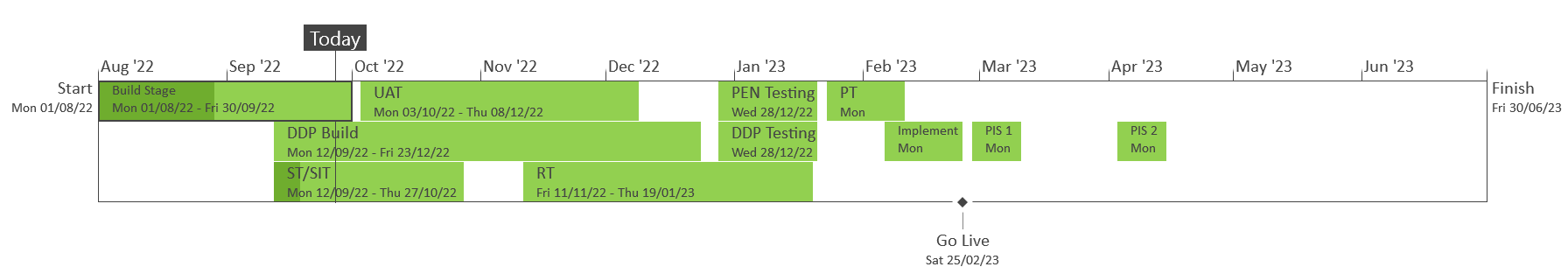 Complete
On Track
At Risk
Overdue
Slide updated on 27th September 2023
XRN5231 Provision of a FWACV Service Update
XRN5231 Flow Weighted Average CV
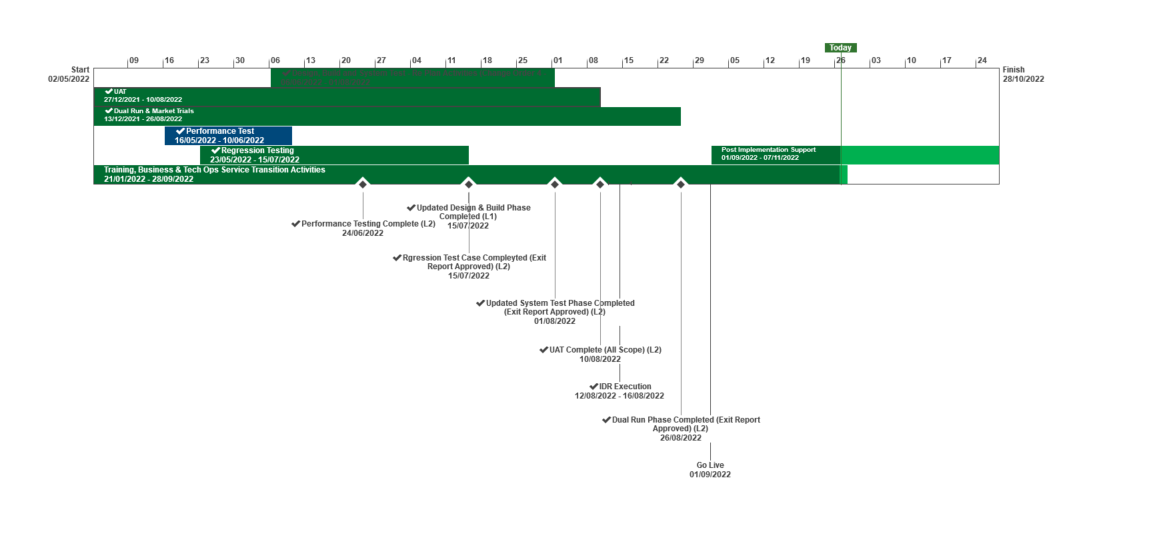 NG TRANSMISSION CHANGE HORIZON PLAN 0 - 2 YEARS SEP 2022 – AUG 2024
SEPTEMBER 2022
NG TRANSMISSION CHANGE HORIZON PLAN 0-2 YEARS  2022 – 2024
Ofgem Decision 
23rd Dec
Design to PIS 
Apr 22 to Nov 22
Functionality Parameterised
Design to PIS 
Nov 21 to Nov 22
Closedown
 in Progress
Design to PIS 
Oct 22 to Oct 24
[Speaker Notes: XRN5393 – Gemini Spring 22 Release - RFC
CHG0033706 - Go Live 25/02 - UNC785 - Aggregate Bacton Exit Points - Part A  (Operational) 
CHG0033667 - Contingency 27/02 - UNC785 - Aggregate Bacton Exit Points - Part A  (Operational)
  
CHG0033668 - Go Live 03/04 - UNC785 - Aggregate Bacton Exit Points - Part B (Charging Theory)
CHG0033767 - Contingency 10/04 - UNC785 - Aggregate Bacton Exit Points - Part B (Charging Theory

XRN5231 - Flow Weighted Average - RFC
CHG0033749 – Go Live 30/06 - Flow weighted Average CV Calculation

XRN5368.2 - Single Sign on Experience - RFC
CHG0033809 – Go Live 29/05 - SSO/MFA /SSPR 
CHG0033828 – Contingency 12/06 - SSO/MFA /SSPR - Placeholder

XRN5368.3 - API Enhancements - RFC
CHG0033766 Go Live 10/04 - Azure APIM API’s over the internet - TBC

XRN5368.1 - Control M and Batch Processing - RFC
CHG0033808 Go Live 01/03 - Deletion & Housekeeping 
CHG0033810 Go Live 15/03 - Deletion & Housekeeping 

XRN5368.5 - Site Minder  Upgrade - RFC
CHG0033777 - Siteminder upgrade - Prod change 1
CHG0033778 - Siteminder upgrade - Prod change 2 - Log4j  re-fix.]
DDP October CHMC update
DDP Roadmap
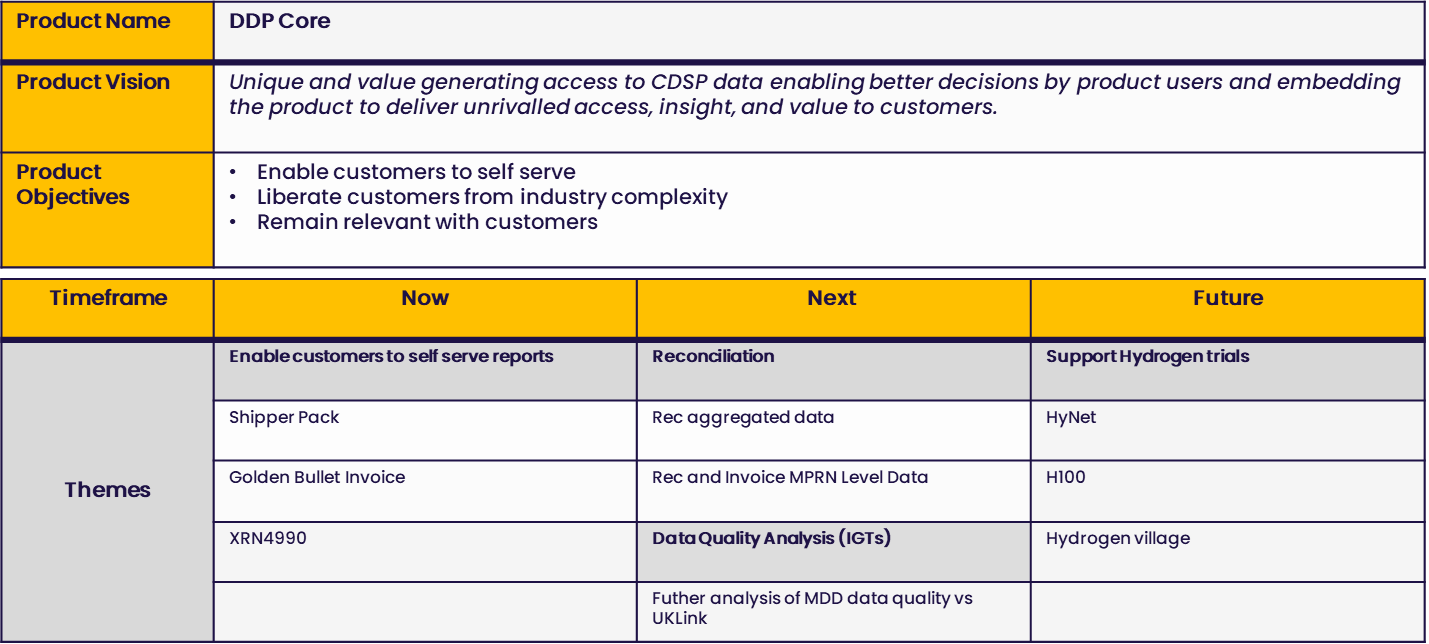 Key:
Themes
Deliverable
Roadmap
PRODUCT DEVELOPMENT AND ROLLOUT
2022
2023
2024
04
05
06
07
08
09
10
11
12
01
02
03
04
05
06
07
08
09
10
11
12
01
02
03
ACTIVITY
Release 1 – Shipper Pack
Change freeze
Release 2 –  Golden Bullet forecast & IGT MDD data analysis
Release 3 – Golden Bullet invoice
Release 4 – XRN4990
Release 5 – XRN4990
Release 6 – tbc
REC / Golden Bullet  data modelling
KEY
On track
Ti
Issue – (Requires escalation/support)
At risk - (Risk is being managed)
Complete
Milestone
Section 5: Non-DSC Change Budget Impacting Programmes
XRN5402 - Request impact assessment on proposed REC Change Management Impact Assessment
ChMC 12 October 2022
ChMC Ask
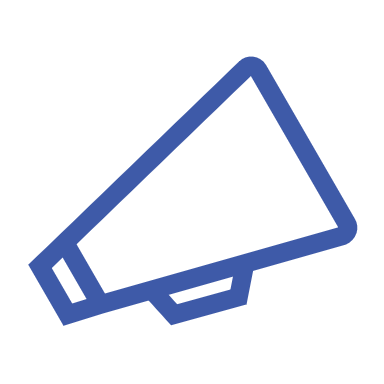 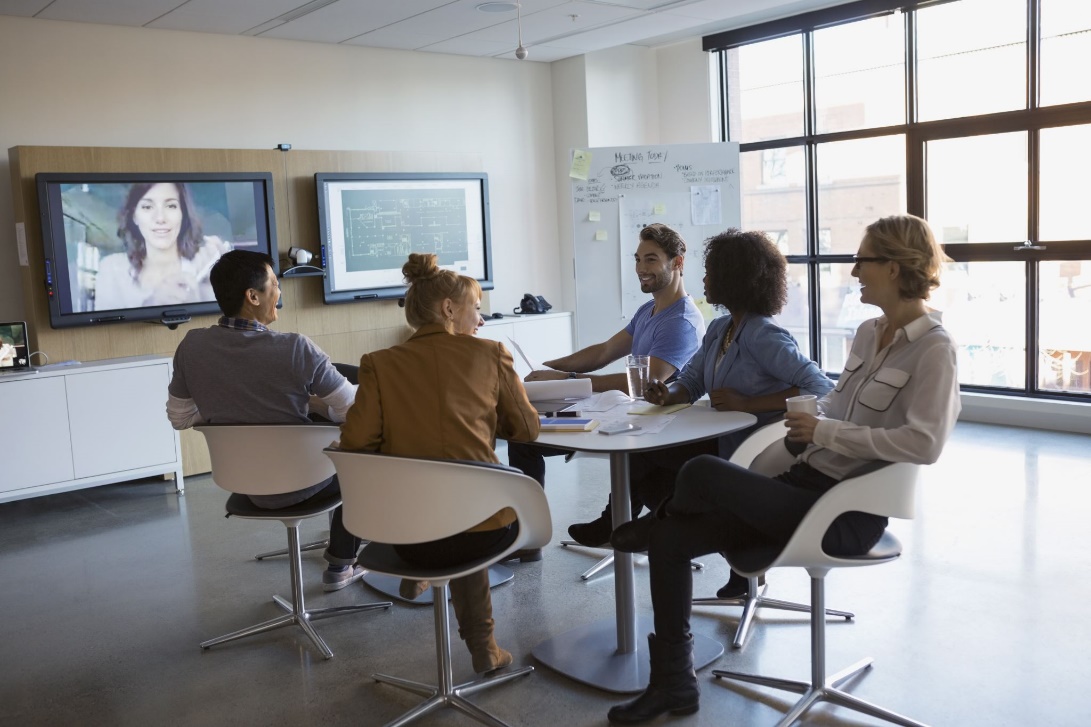 Provide feedback on the previously presented details and recommend an option to progress with.
CDSP to continue with the Business Planning process and feed into it the recommended option.
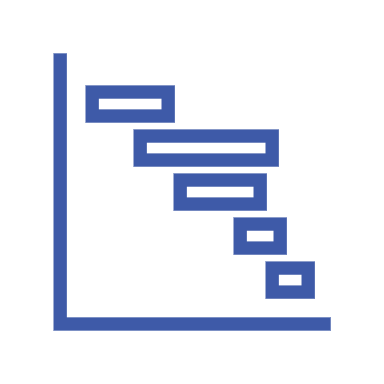 CDSP to produce CCR for constituents to approval closedown of XRN5402 at a future ChMC.
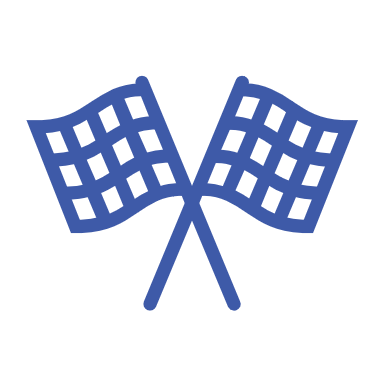 Background
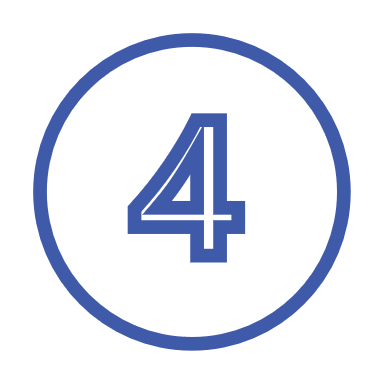 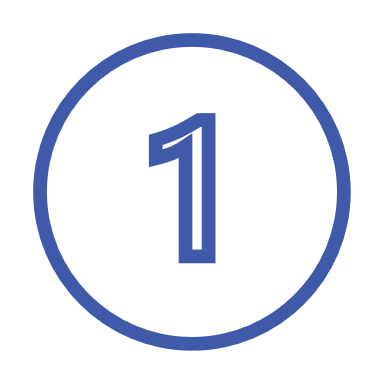 Change Demand
REC Code Obligations
Solution Options
Xoserve has a number of different roles under the Retail Energy Code (REC) which require us to impact assess any REC Change that may affect a service we provide.
The REC has been live since 01 Sept 2020 with change demand being low, however this is expected to drastically increase following REC v3 and CSS go live.
The following slides provided ChMC  the different options proposed by the CDSP for supporting the REC Change process.
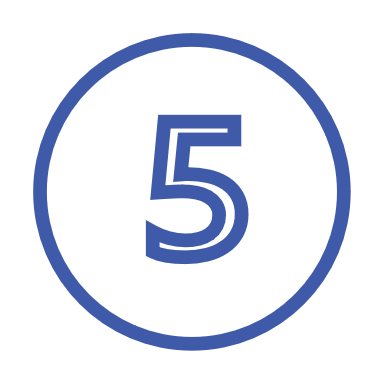 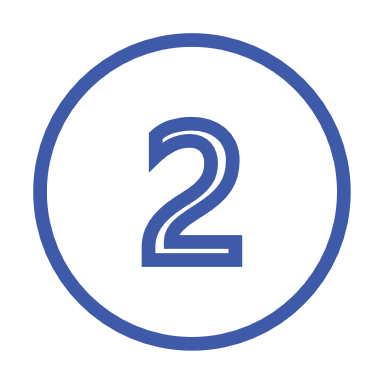 Impact Assessments
Impact Assessments are triggered at different stages of the REC Change process. Adherence of these are monitored by the REC Performance Assurance Board (PAB).
Release Alignment
DSC have already approved to align with the REC in regards to implementation dates and the introduction of the third Major Release (February).
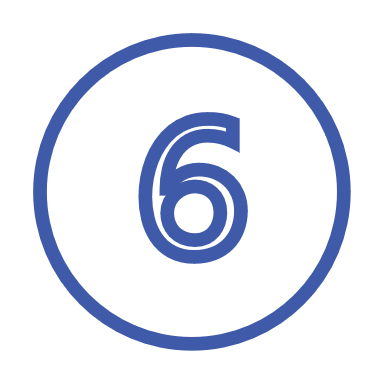 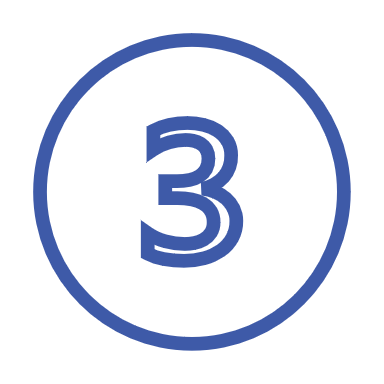 DSC ChMC Agreement
In agreement with ChMC members, XRN5402 was raised to look at options available to support the REC Change Development process and to fulfil the CDSPs obligations set out within the REC.
CDSP REC Change Process
REC CP raised and initial assessment undertaken
SPs undertake IIA and advise if impacted
PIA undertaken, equivalent to ROM, inc Solution Opts
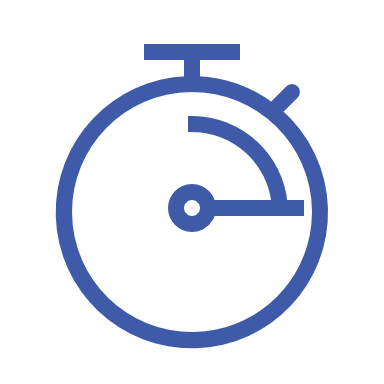 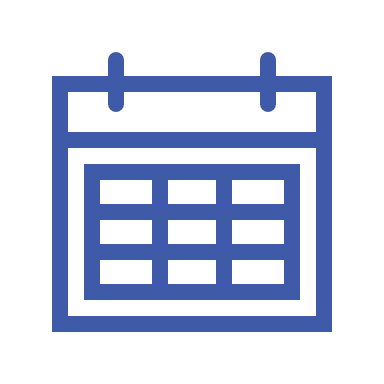 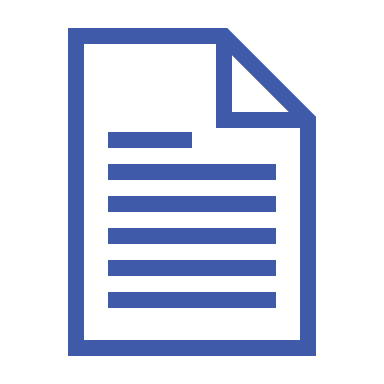 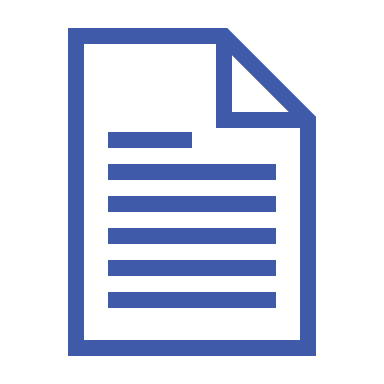 REC Change Proposal
Initial (5) Assessment*
Preliminary (15) Assessment
ChMC Constituents, through the ChMC meetings, to have visibility of all Impact Assessments being carried out by the CDSP throughout the REC Change Process.
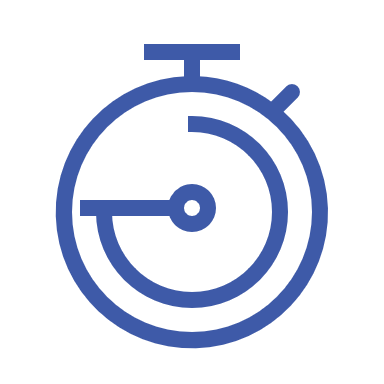 * Optional, no PAB reporting
Detailed (25+) Assessment
DSC Change Proposal
Release Management
RECCo have stated that Service Provider Impact Assessment are expected to be triggered linearly. 

Discussions prior to these being triggered are expected to assist in the management of change demand.
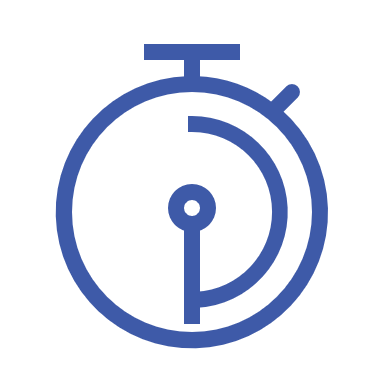 DIA undertaken, equivalent to HLSO inc elements of detail design
Potential DSC CP raised to progress approved REC solution for implementation
DSC CP feeds standard Change & Release Management
General Considerations
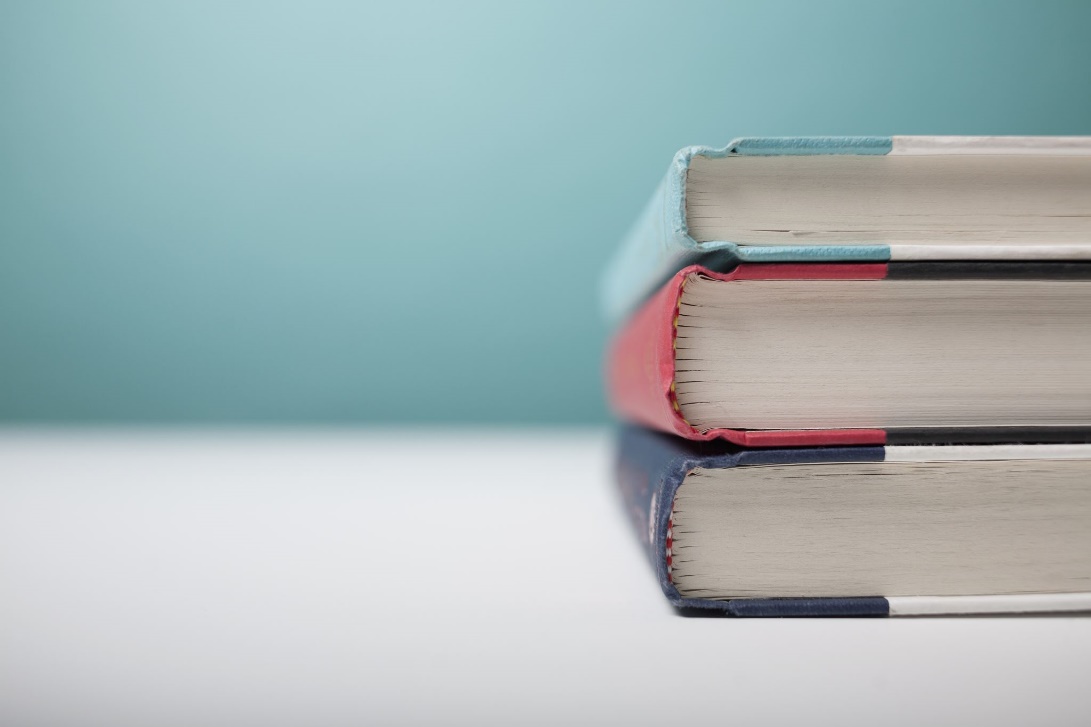 Proposed for any increase to be added to the General Change Budget (currently set as £250k in BP22).
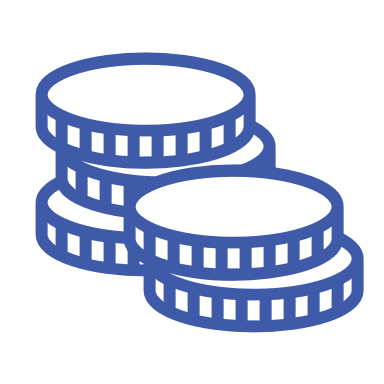 Proposed to continue as investment funding for BP22 (current) and BP23 (planning cycle) until REC Change demand is more visible.
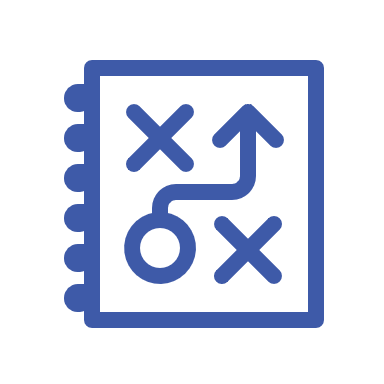 Proposed Funding Split: 
Service Area 13: Managing Change
SHP 52% | GT 40% | NTS 7% | IGT 1%
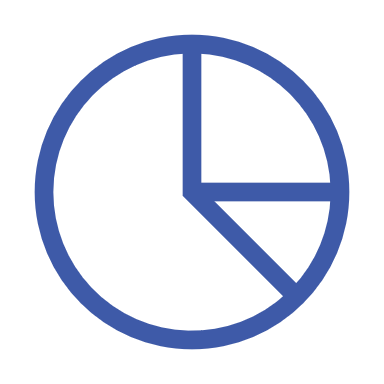 Option 1 - Dedicated REC Change Team
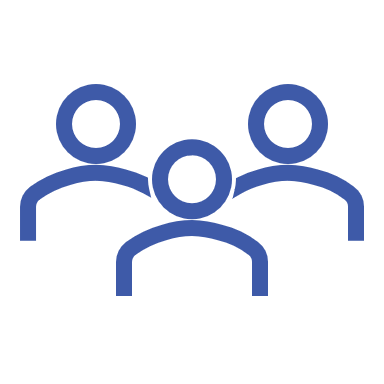 DSC Impacts
Assumptions
Resources
Benefits
Challenges
Minimal. Dedicated team to ensure that there is minimal degradation to the development of DSC Change as REC Change is progressed. Includes increased DSC Development & Release capacity.
Option 1

Dedicated REC Change Team
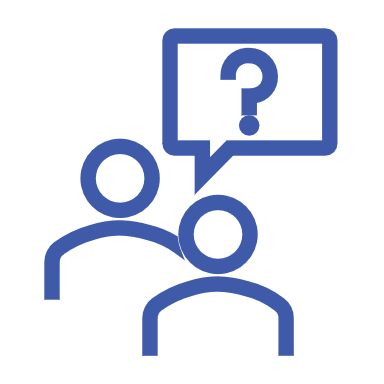 Level of IA conforms to existing processes (ROM / HLSO)
REC Change to increase post CSS implementation
Dedicated Team that would be on hand to focus on the progression of REC Impact Assessments, development and delivery of REC Change looking to mitigate risk on DSC Change.
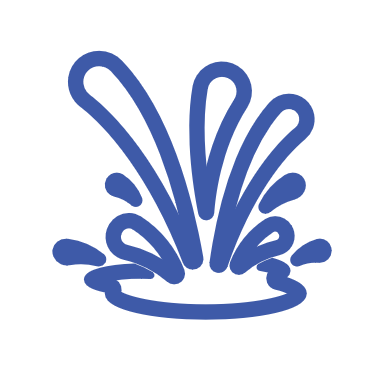 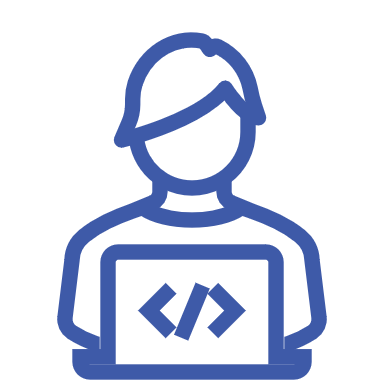 Ringfenced REC change team, including Business Analysist, Solution Architect, Business Process Consultants and Change Development Leads etc.
Full dedicated team for REC change
Mitigates risk to DSC Change Development
Increases DSC Development and Release capacity
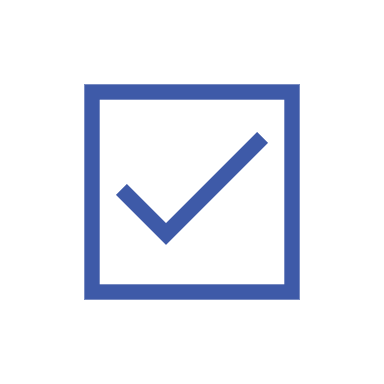 Demand for REC change is currently unknown
£1.4m
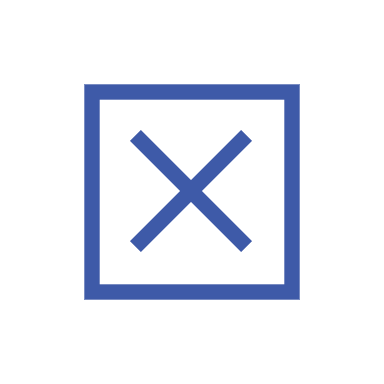 Option 2 - Dedicated Resources
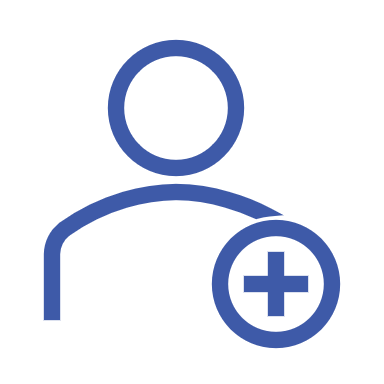 DSC Impacts
Assumptions
Resources
Benefits
Challenges
Low/Medium. This would ensure that the pull on existing resources would be low for the progression of REC Change. Some de-prioritisation for DSC Change may still be needed.
Option 2

Dedicated Resources
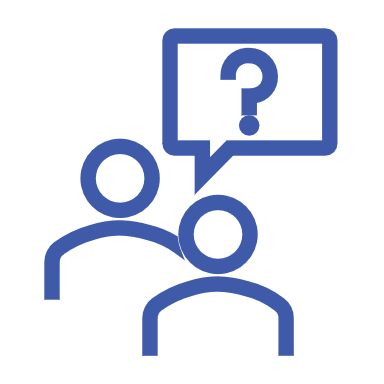 Level of IA conforms to existing processes (ROM / HLSO)
REC Change to increase post CSS implementation
Additional core resources to support the progression of REC Impact Assessments and the development of REC Change.
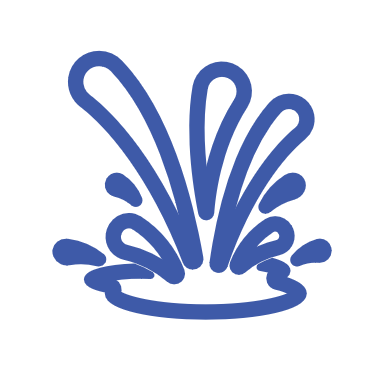 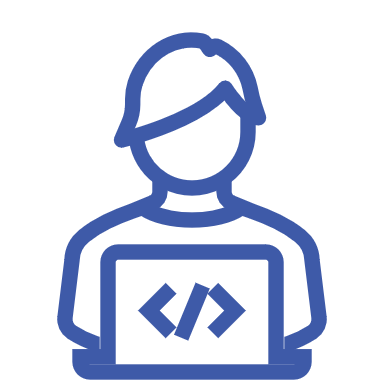 Ringfenced resources, including Business Analyst, Solution Architect and Change Development Lead.
Lowers risk to DSC Change Development
Dedicated REC Change resources
Increases DSC Development capacity
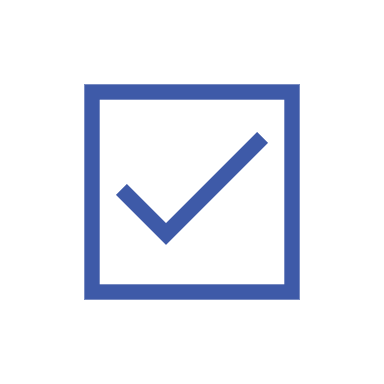 £350k
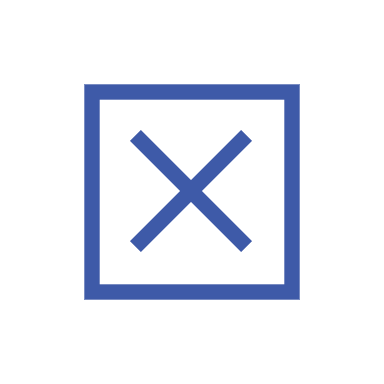 No increase to DSC Release capacity
Option 3 - Existing Resources
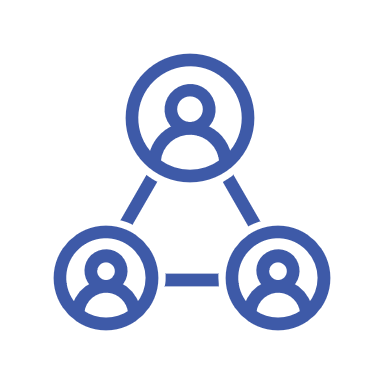 DSC Impacts
Assumptions
Resources
Benefits
Challenges
High. The use of existing resources would mean that DSC Change Development and Delivery would be de-prioritised if REC Changes are to be progressed. No increase in DSC Development & Release capacity.
Option 3

Existing Resources
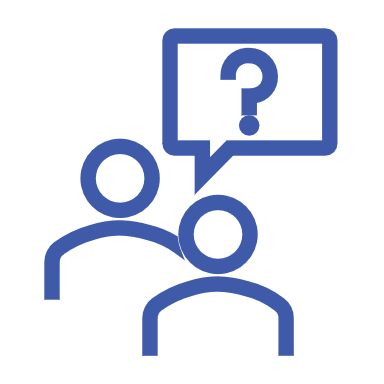 Level of IA conforms to existing processes (ROM / HLSO)
REC Change to increase post CSS implementation
Utilisation of existing resources to manage and progress with REC Impact Assessments and the development of REC Change.
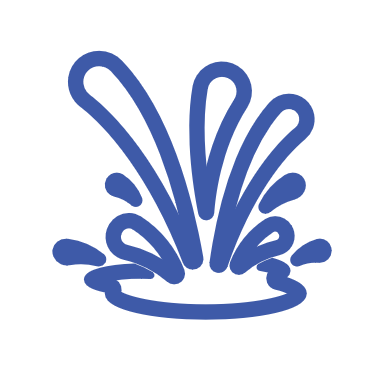 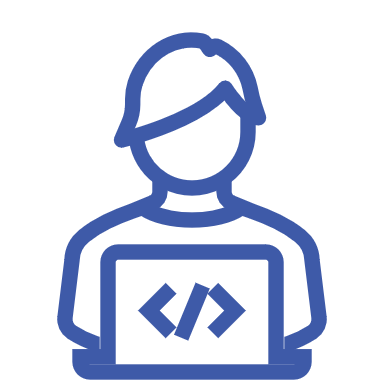 None. Utilisation of existing resources.
No additional uplift in DSC Change budget
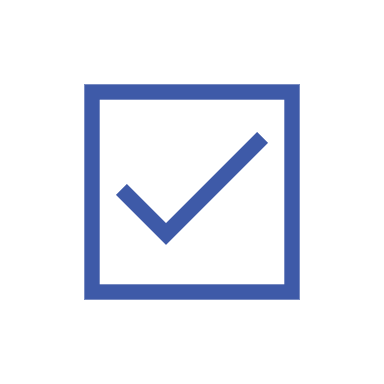 No increase in DSC dev / delivery capacity
High risk of conflicts in prioritisation against DSC Change
£0k
Potential to not meet REC IA obligations
DSC Change Development could be halted/ stopped
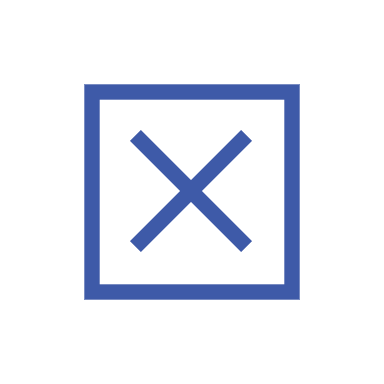 Options Summary
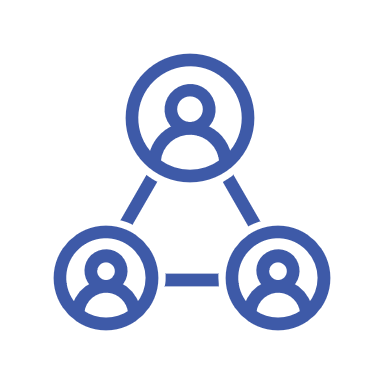 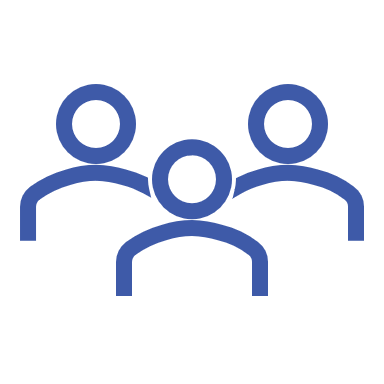 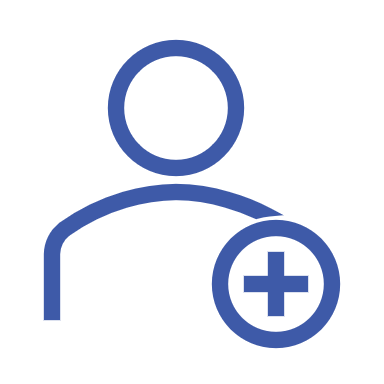 Option 1

Dedicated REC Change Team
Option 2

Dedicated Resources
Option 3

Existing Resources
Dedicated team of resources focusing fully on REC IA and Change Development.
------------------------

Minimal Risk to DSC 
Change progression.

------------------------
Increase in both DSC Change Development and Release Capacity.
Additional core resources dedicated to support REC IA and Change Development.
----------------------

Low/Medium Risk to DSC Change progression.

------------------------
Increase in DSC Change Development Capacity only (no increase in Release Capacity).
No additional resources or capacity to account for REC IA and Change Development.
----------------------

High Risk to DSC
Change progression.

------------------------
No increase in DSC Change Development and Release Capacity.
£1.4m
£0
£350k
CDSP Recommendation
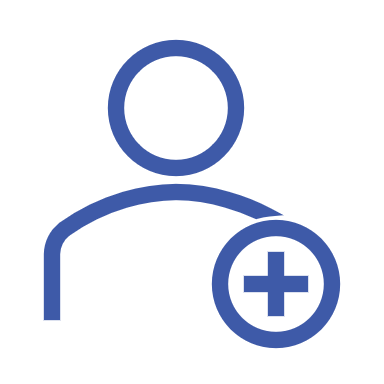 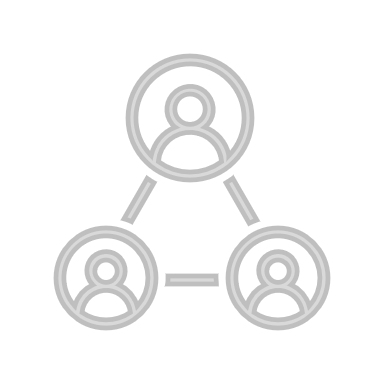 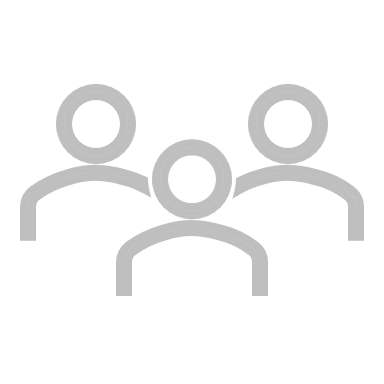 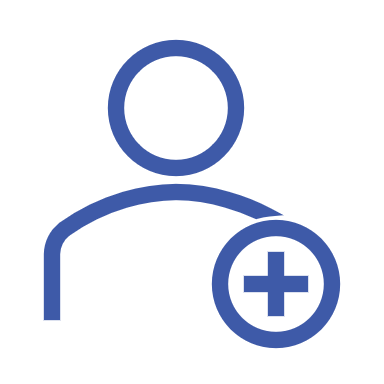 Option 1

Dedicated REC Change Team
Option 2

Dedicated Resources
Option 3

Existing Resources
Dedicated team of resources focusing fully on REC IA and Change Development.
------------------------

Minimal Risk to DSC 
Change.

------------------------
Increase in both DSC Change Development and Release Capacity.
Additional core resources dedicated to support REC IA and Change Development.
----------------------

Low/Medium Risk to DSC Change.

------------------------
Increase in DSC Change Development Capacity only (no increase in Release Capacity).
No additional resources or capacity to account for REC IA and Change Development.
----------------------

High Risk to DSC
Change.

------------------------
No increase in DSC Change Development and Release Capacity.
£1.4m
£0
£350k
CSSC Programme Dashboard
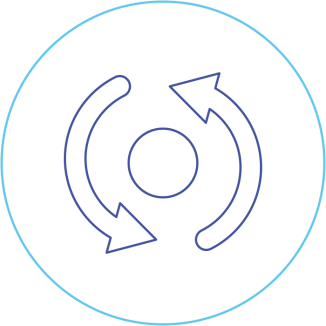 October 2022
e
October ChMC CMS Rebuild Update
Progress to Date
One of the main pain points we identified during analysis of current CMS was the high customer effort in data entry, specifically relating to populating addresses. To eradicate this pain point we will be utilising an address lookup tool which will allow you to put in minimal information, choose the address which will in turn auto populate the required fields. Unfortunately, this will not be ready in time for the soft launch on the 10th October.
 
We want to ensure that your first experience of the new solution is a highly positive one. Therefore, we are now targeting a soft launch date of 24th October so that you can get the full benefit of this feature. This date will be confirmed during the week commencing 10th October.

Although this only gives a gap of two days between soft launch and full launch, October 26th for all customers, we believe that this is enough time as a lot of testing on connectivity etc. was undertaken in Alpha Trials. 

As well as the Found Meter process (MNC), the new Supplier Theft process (SUT), as per Modification 0734, is due to go live on 26th.  In terms of the SUT / Modification 0734 process, theft data will be sent by RECCo to the CDSP. Currently RECCo are working through their process to ensure the release of required theft data to the CDSP via the appropriate REC change. Please be aware that the SUT / Modification 0734 technical solution will continue to be deployed as planned, however the new process will not commence until the relevant REC change is implemented. As a result, all customers should continue to use the current “TOG” contact / process in CMS until the SUT / Modification 0734 process has been implemented fully (alongside the relevant REC change). 

We will provide an update as soon as we know when the relevant REC change is due to be raised and implemented to ensure you have as much notice as possible of the SUT / Modification 0734 process commencing (and the cessation of the current Shipper "TOG" process. 

The CMS Rebuild webpage (https://www.xoserve.com/products-services/data-products/contact-management-service-cms/cms-rebuild-product/ ) contains the link to register for future Customer Focus Groups which are captured below, please note the agenda for the Focus Groups will be issued 7 days prior to the session.

The October Customer Focus Group will discuss: Progress update, updating the QMP File preferences and options, walkthrough of the new Set to Extinct process and an end-to-end Demo.
Section 6: AnY Other Business
XRN4914_Modification 0651Retrospective Data Update ProvisionChMC Clarification Required
Recap – XRN4914_Retrospective Data Update Provision
Over recent months, Xoserve have re-introduced the topic of XRN4914_Retrospective Data Update Provisions (Modification 0651)

At September’s ChMC Xoserve confirmed that we would assess the High Level Solution Option, as outlined under Modification 0651 

Our immediate next step is to produce an EQR for approval of funds to commence the Detailed Design Phase of the project

During our review of the High Level Solution Option and Modification 0651, several points have been identified which could impact the accuracy and validity of any Detailed Design costs and timescales of the project

These points require clarification from DSC Customers in order to set the project up for success and ensure that customers understand what is required from their respective organisations
e.g. involvement in the development of the solution - including Data Preparation, Testing of the enduring solution and management of consequential impacts
Key Clarification Points for ChMC
To establish accurate Detailed Design costs, a clearer understanding on the likely take up of the solution is needed from DSC Customers

Notably Xoserve need clarification on the likely number of customers that will be participating in Data Preparation and Market Trials phases, and volume of their respective portfolios 

This information will enable Xoserve to ensure technology, environments and resource can be appropriately sized for the project, and allow the project to be planned in a meaningful way, with customers' needs in mind

Customers are asked to note that the Modification Business Rules do not refer to how downstream impacts are to be monitored and managed - this would need to be carefully analysed and assessed during solution testing 


The High Level Solution Option costs of the project are in excess of the remaining budget for the delivery of XRN4914 - Xoserve need to ensure that we are starting the project with a clear position on how any excess costs will be funded by DSC Customers


*Xoserve therefore is seeking clarification from ChMC on the above points in order to progress in deriving accurate Detailed Design and remaining Solution Delivery costs of the project
ChMC Input Required
Will Customers be fully participating in Data Preparation and Migration phase? 

If so, will this be for your entire portfolio or only where asset data misalignment has been identified? 

Can Customers commit to participate in a Market Trials phase? 

Do Customers understand that the scope of the Modification does not take into account monitoring and managing of downstream impacts to industry? 

Do we have an agreed funding arrangement for the excess delivery costs for the project? 

Do ChMC feel it is necessary to bring Mod0651 implementation date to the attention of the UNCC for consideration?
XRN5431 - Temporary community access to pre-covid AQ values for shippersVerbal Update by Kate Lancaster
Appendix
Portfolio POAP